и
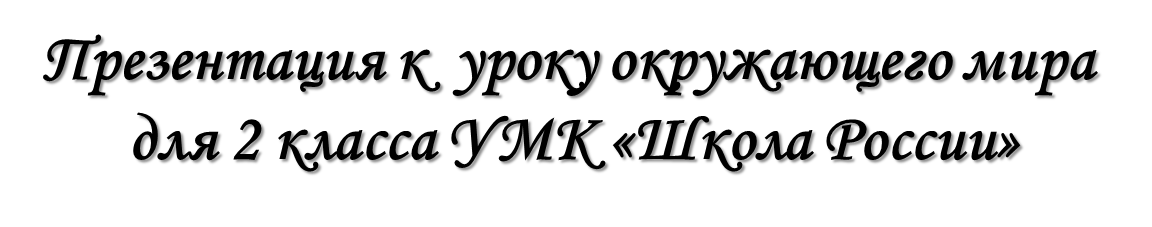 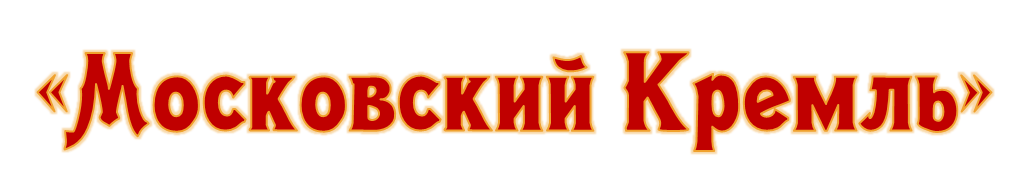 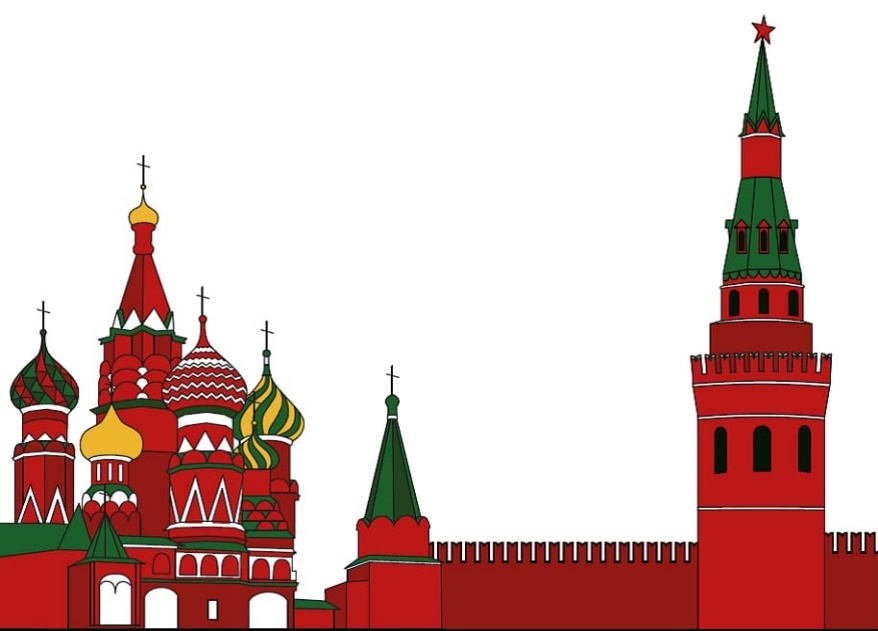 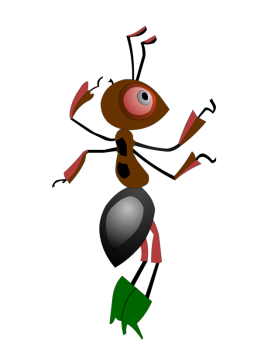 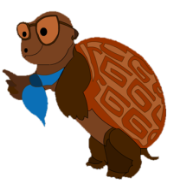 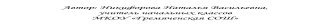 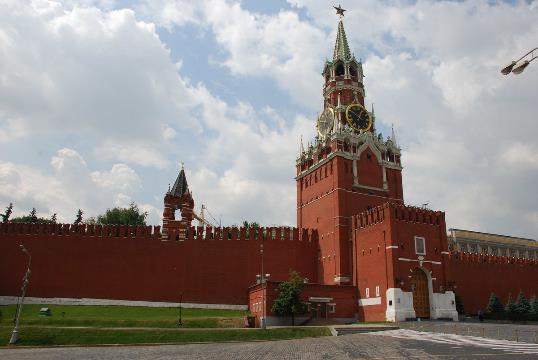 «Москва» и «Кремль» - эти два слова всегда рядом, потому что 
	Кремль – сердце Москвы.
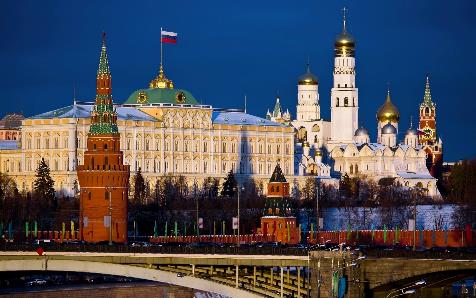 Московский Кремль – символ нашей 
Родины. Здесь находятся уникальные 
памятники истории и культуры, 
которыми гордится Россия.
Работа по учебнику.
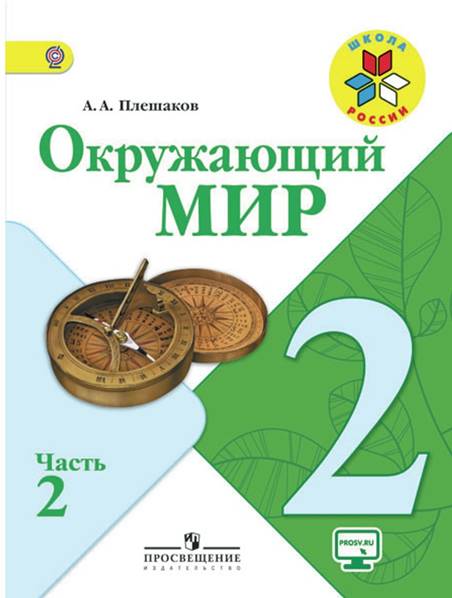 Откройте учебник на стр. 102-103.
Прочитайте  текст «Московский кремль»
 Прочитайте названия 	      объектов  Московского Кремля.
Найдите их на фотографии.
Работа по учебнику.
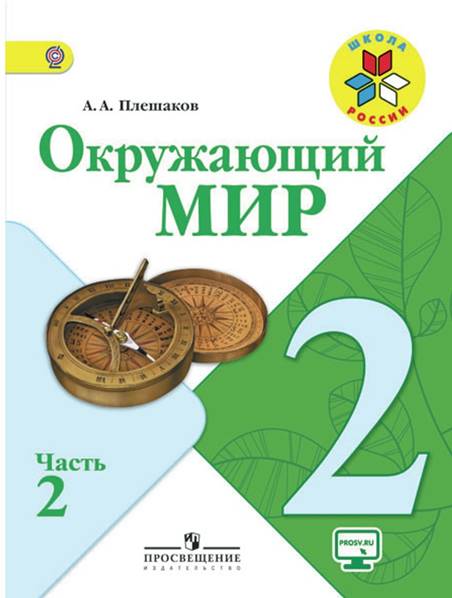 Откройте учебник на стр. 104-105.
Прочитайте  текст «Из истории Кремля»
 Что же происходило с Кремлём дальше.
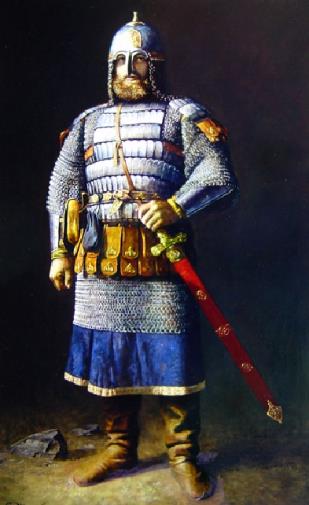 Давным-давно, более 850 лет назад, из богатого и славного города Суздаля прискакал с дружиной князь Юрий Долгорукий, чтобы выбрать место для заставы-крепости.
Полюбился князю удобный для обороны холм в том месте, где узенькая лесная речка Неглинная сливалась с Москвой-рекой.
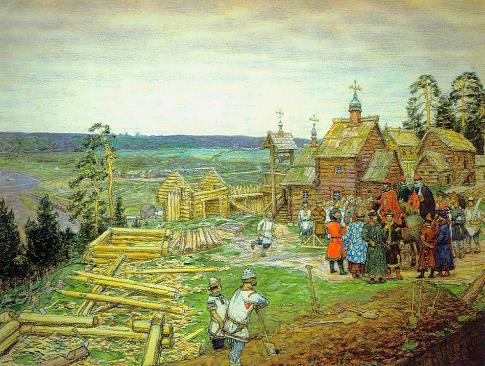 Пусть, думалось Юрию Долгорукому, 
небольшая крепость в лесу сторожит 
дальние окраины земли Суздальской.
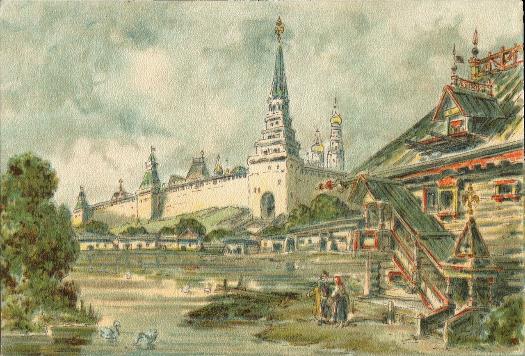 Место было тихое, глухое, водное, рыбное, охотницкое. Обнесли войны холм валом, забором, поставили с запада и востока ворота, выстроили дубовые княжеские палаты, вырыли вокруг ров.
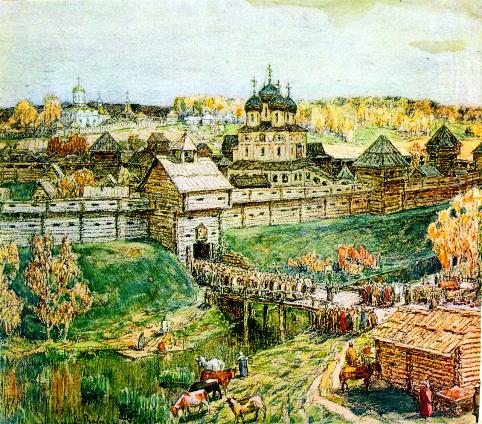 Шли годы. Всё чаще и чаще стали появляться в Кремле каменные строения. При князе Дмитрии Донском поднялись стены и башни из белого камня. И прозвали люди Москву белокаменной.
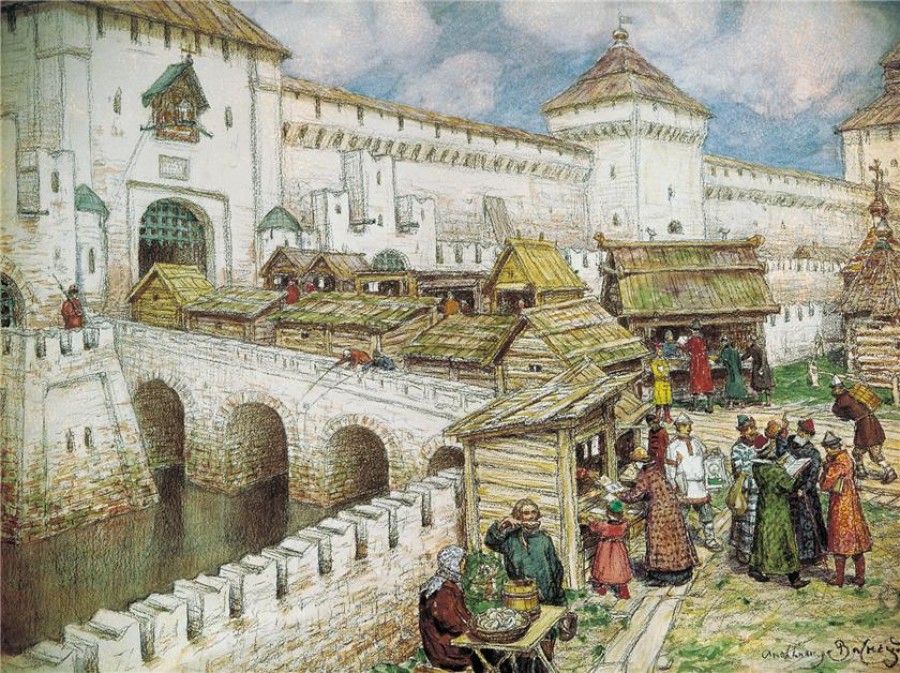 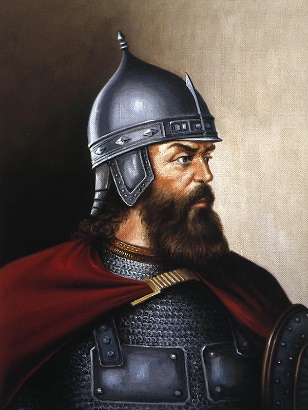 Московский Кремль при Иване III.
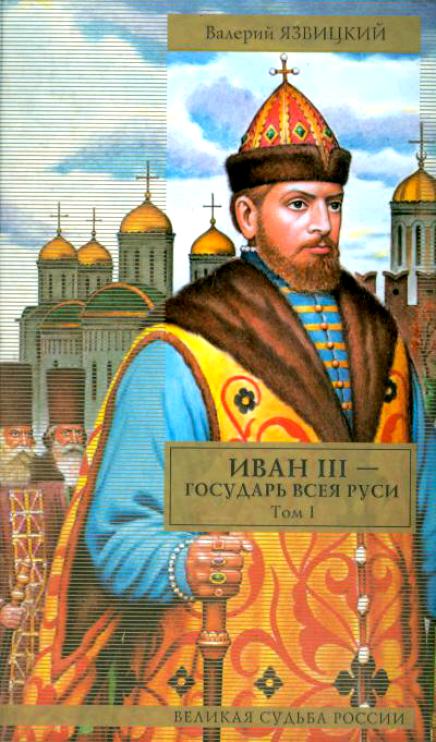 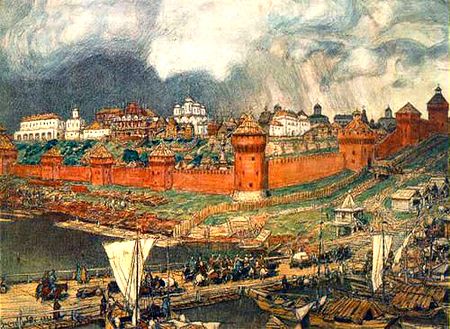 Спасская башня.
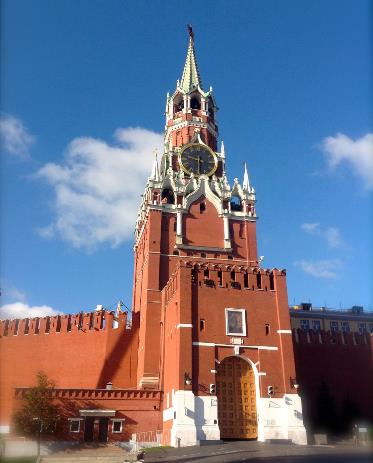 Самая большая башня Кремля – Спасская башня. Через её ворота въезжали в Кремль московские князья и цари со свитой. 
А всего в Кремле 20 башен.
Тайницкая башня.
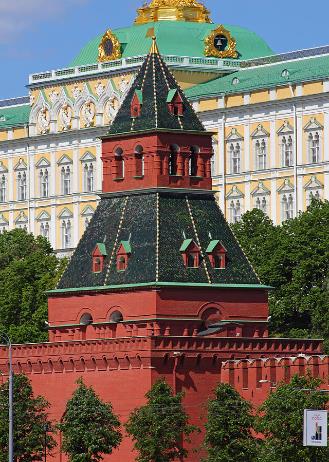 Тайницкая башня – самая старейшая (1485 г.).

	В башне было 
2 тайника: 
	тайник-колодец и тайник - подземный ход к речному берегу.
Царская башня.
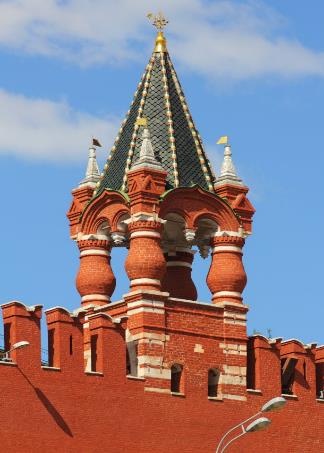 Царская башня Кремля – самая молодая башня. Ей ещё и трёх сотен лет нет.
Троицкая башня.
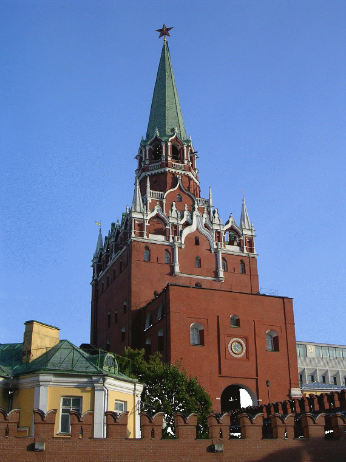 Троицкая башня – башня-великан.

Её высота – 80 метров.
Кутафья башня.
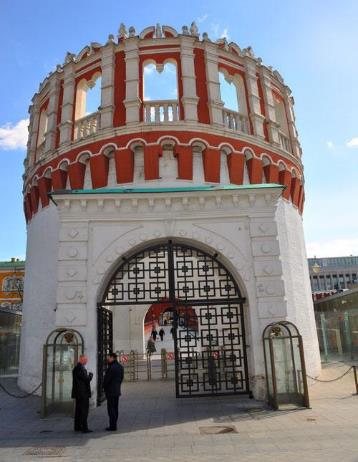 Кутафья башня – самая маленькая. Высота её менее 14 метров. Стоит она впереди всех стен.
	Это предмостная сторожевая башня.
Соборная площадь.
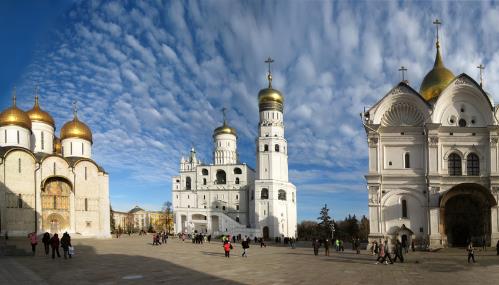 Соборная площадь Кремля. Её окружают три величавых собора – Успенский, Благовещенский и Архангельский. У каждого собора свой облик и назначение.
Успенский собор.
В этом соборе в торжественной обстановке
венчались на царствование цари.
 А русские войны, уходя в бой, клялись в соборе не пощадить жизни для Москвы и всей отчей стороны.
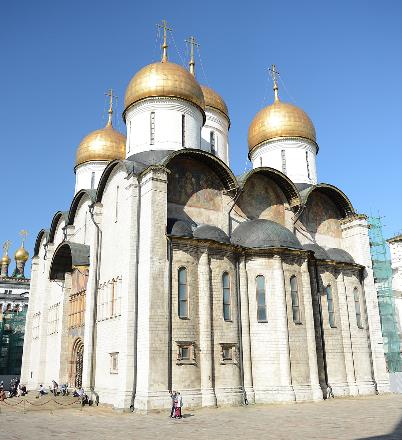 Благовещенский собор.
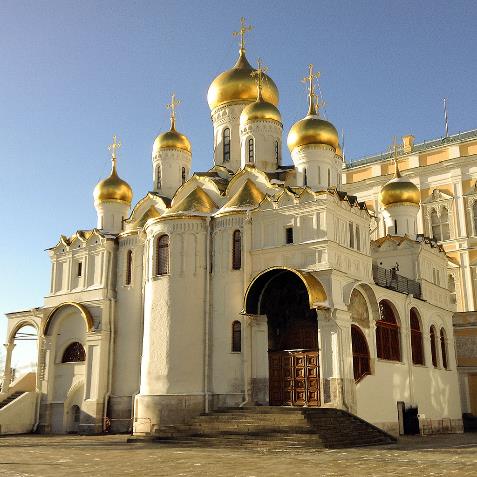 Этот собор был домовой церковью великого московского князя Ивана III.
Архангельский собор.
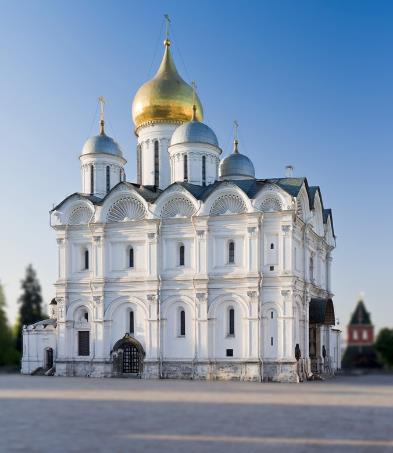 Архангельский собор – самый пышный из всех кремлёвских соборов. Он напоминает сказочный заморский дворец. Этот собор – усыпальница московских князей и царей.
Колокольня Ивана Великого.
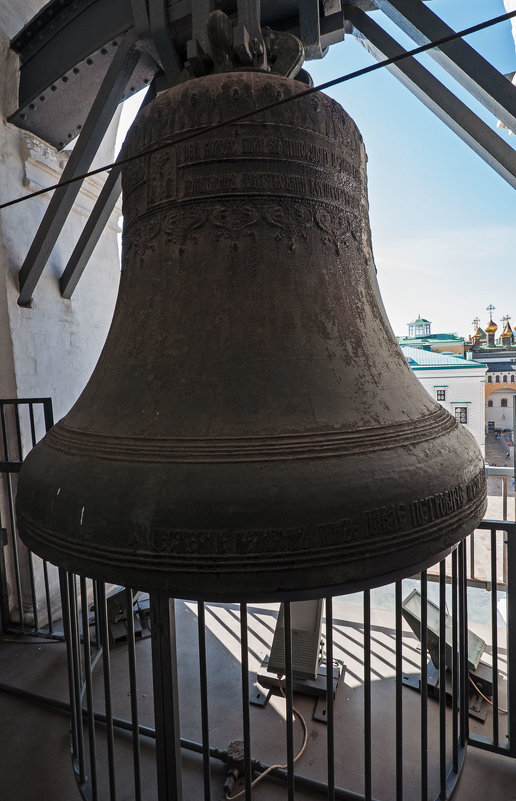 Заметив опасность, 
ударял воин в колокола, стража разводила мосты надо рвом и наглухо запирала кремлёвские ворота. Иван Великий
спасал от врагов не
только Кремль, но
и всю Москву.
Работа по учебнику.
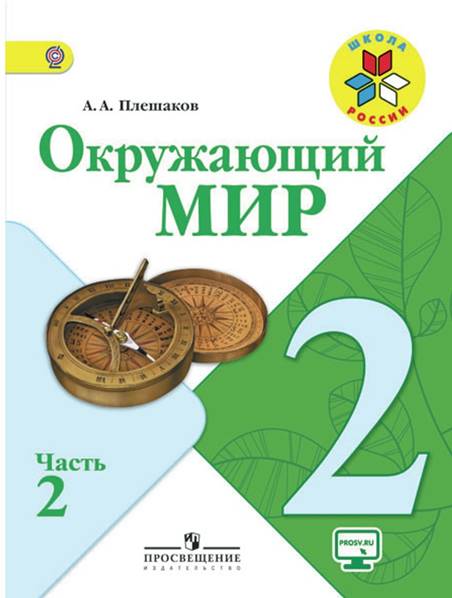 Откройте учебник на стр. 106-107.
Прочитайте  текст «Красная площадь»
 Почему Красная площадь названа «красной»?.
Красная площадь.
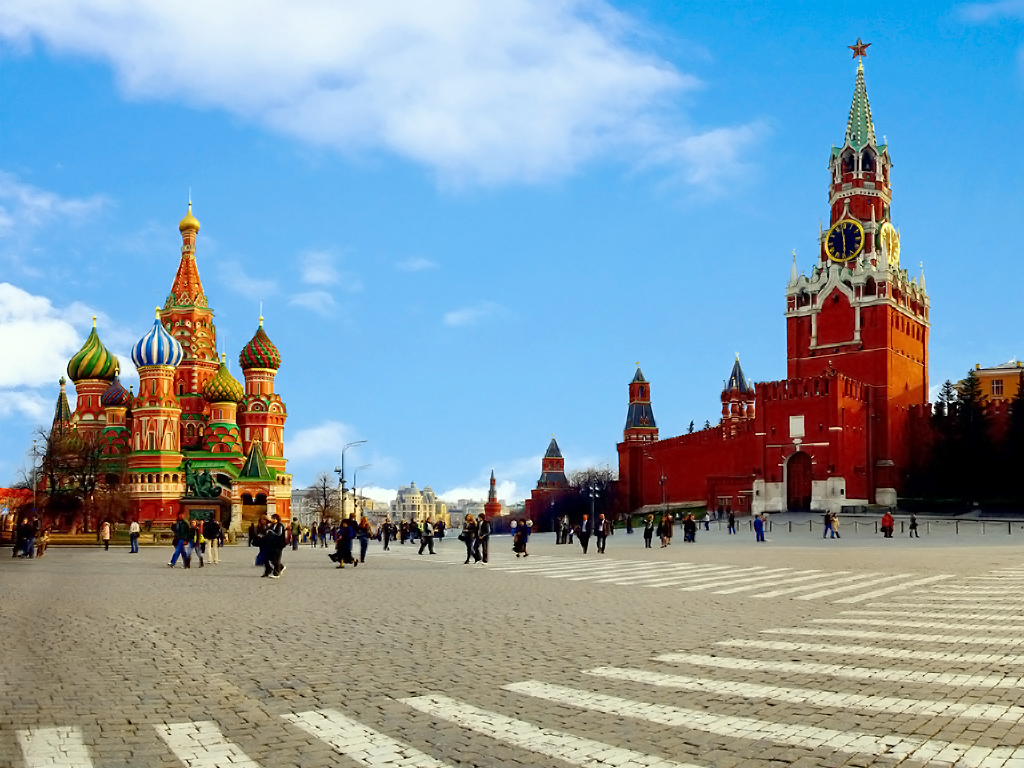 «Красный» означает «красивый», «главный», «почётный», «славный»
Красная площадь.
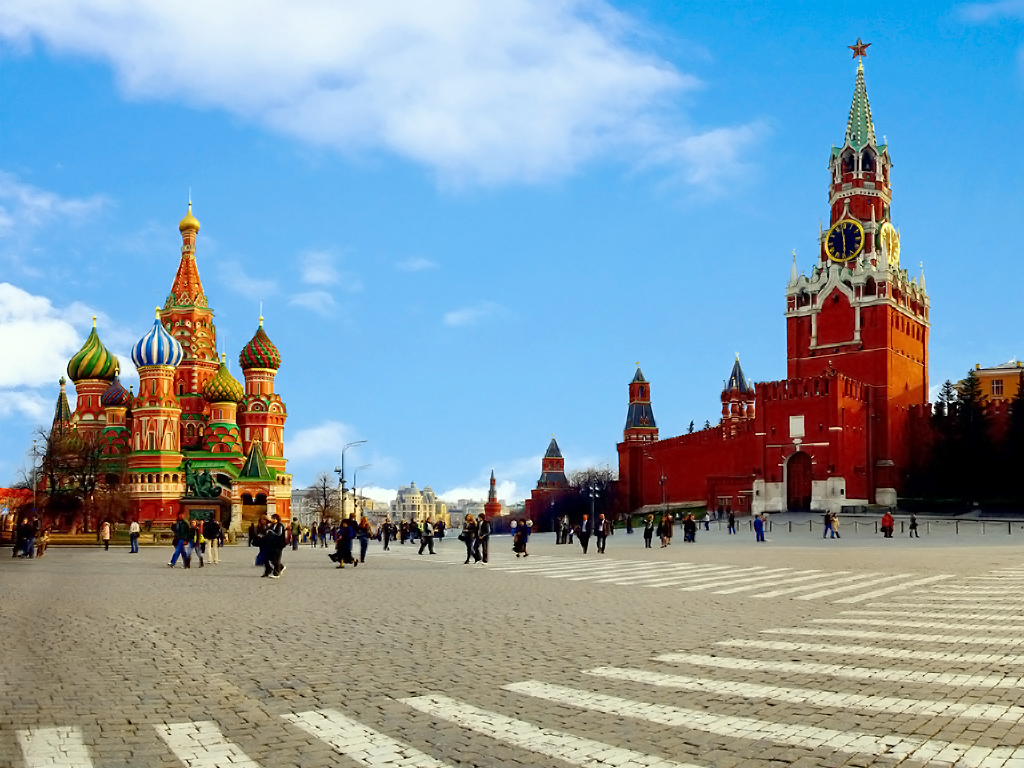 С одной стороны  
Красную площадь 
обрамляют стены 
Московского Кремля, 
войти в который 
можно через 
Спасскую башню.
Красная площадь.
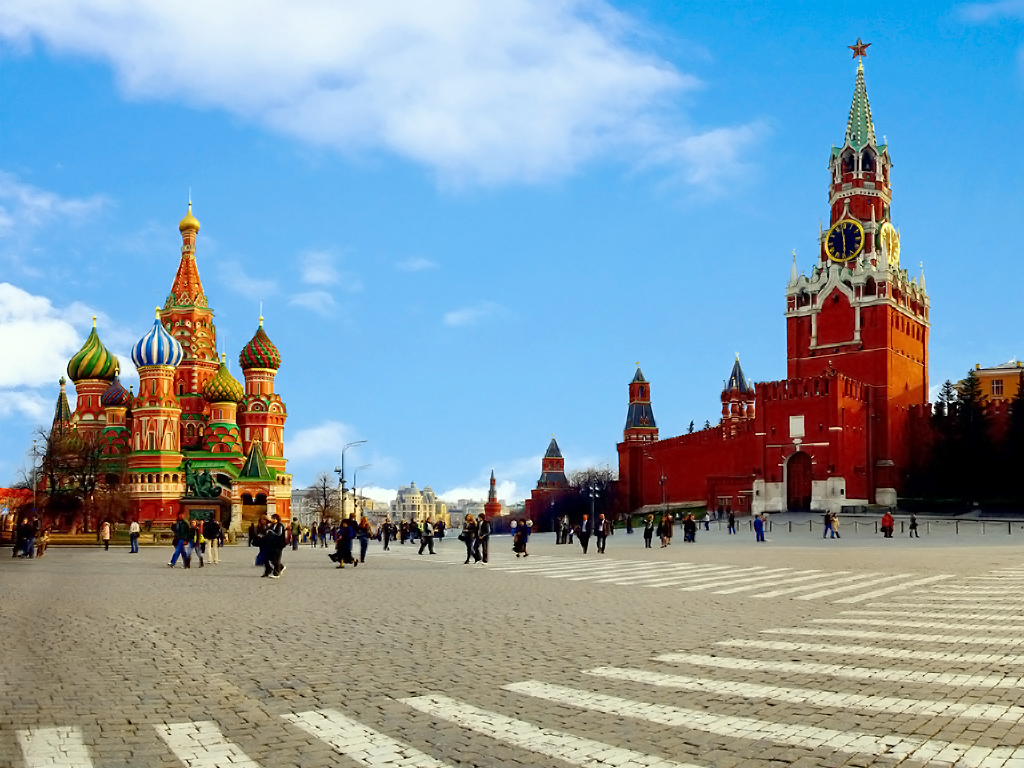 С другой стороны
возвышается
Покровский собор
(или Храм Василия
Блаженного)
Исторический музей.
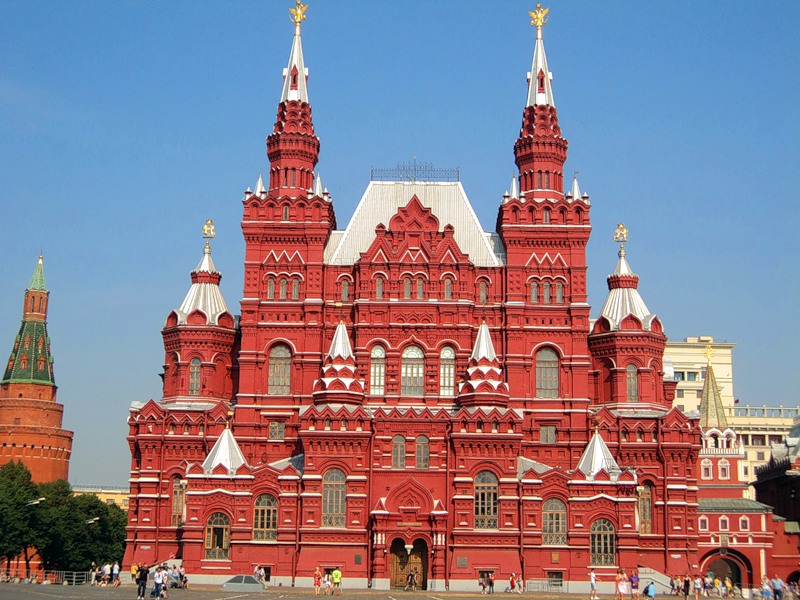 Напротив собора находится Исторический музей.
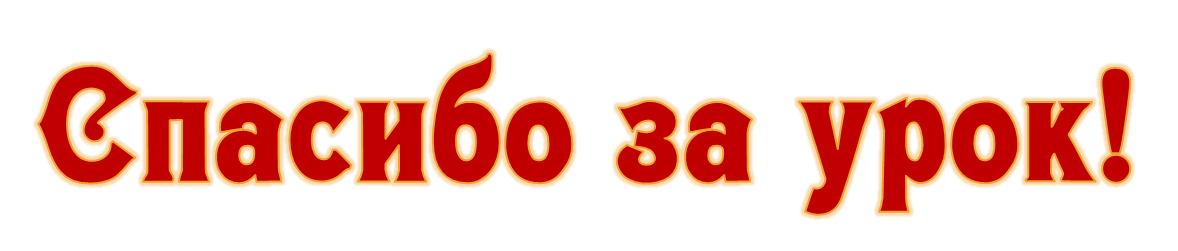 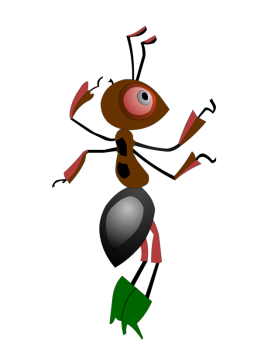 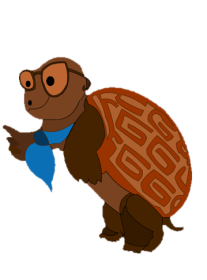 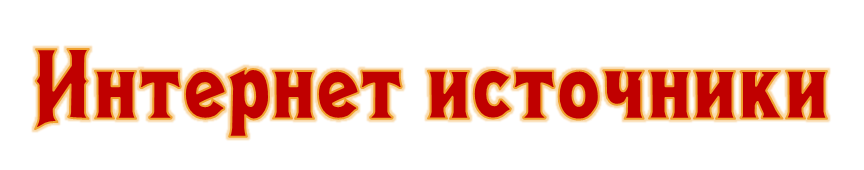 Рамка   Учебник  Кремль  Кремль   Ю.Долгорукий
Москва   Древний Кремль   Кремль   Д.Донской
Кремль   Иван III   Спасская башня  Тайницкая башня Царская башня  Троицкая башня   Кутафья башня
Соборная площадь    Успенский собор  Благовещенский собор  Архангельский собор   Колокольня Ивана Великого
Колокол   Красная площадь  Исторический музей
Московский Кремль
Поурочные разработки по курсу 
«Окружающий мир» Т.Н.Максимова 
для 2 класса
Отрисовки муравья и черепахи авторские